«Школа , семья , ребёнок : аспекты социально-психологического здоровья»
«Методы снятия неблагоприятного состояния у подростков»
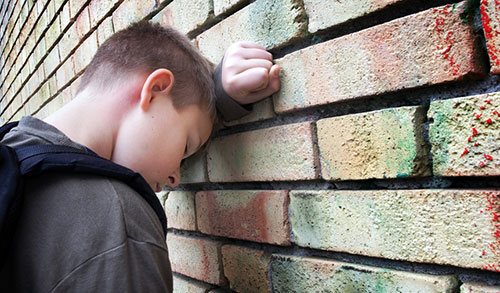 К неблагоприятным состояниям подростка можно отнести : - озлобленность,- агрессию ,- подавленность,- тоску,- апатию,-неуверенность  и  др. Чаще всего причиной данных состояний являются конфликтные ситуации , возникающие в школе , дома ,  в уличной компании.
Часто социальному педагогу приходится разбираться в спонтанно возникшем конфликте между участниками учебно–воспитательного процесса, осуществлять помощь в налаживании взаимоотношений, то есть снимать  данные возникшие негативные состояния. Для этого можно использовать различные методы, интуитивно выбирая наиболее подходящие для конкретной ситуации.
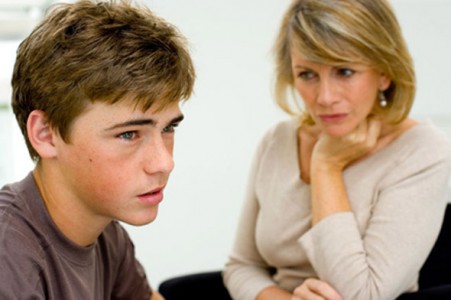 Конфликтность отношений между педагогами и учащимися средних и старших классов — весьма распространенное явление.Существуют следующие виды педагогических конфликтов:-КОНФЛИКТЫ ДЕЯТЕЛЬНОСТИ, возникающие по поводу невыполнения учеником учебных заданий, неуспеваемости. Подобные конфликты часто происходят с учениками, испытывающими трудности в учебе. В последнее время наблюдается увеличение таких конфликтов из-за того, что учитель часто предъявляет завышенные требования к усвоению предмета, а отметки использует как средство наказания тех, кто нарушает дисциплину. - КОНФЛИКТЫ ПОВЕДЕНИЯ, возникающие по поводу нарушения учеником правил поведения в школе, чаще на уроках, и вне школы. - КОНФЛИКТЫ ОТНОШЕНИЙ, возникающие в сфере эмоционально-личностных отношений учащихся и учителей, в сфере их общения в процессе педагогической деятельности. Часто возникают в результате неумелого разрешения педагогом проблемных ситуаций и имеют, как правило, длительный характер. Эти конфликты приобретают личностный смысл, порождают длительную неприязнь ученика к учителю, надолго нарушают их взаимодействие.
Такие конфликты, как установлено психологами, в возрасте от 13 до 18 лет неизбежны и нормальны. Без них не обойтись. 


Главное, чтобы они не перерастали в «войны», «революции» и чтобы правильно оценивались.
Подростки уже не способны спокойно реагировать на замечания учителей. Они отстаивают свои права, даже если на них никто не посягает. А самые развязные ребята стремятся завоевать уважение одноклассников и самоутвердиться, грубя преподавателю.
.
Всякая ошибка учителя при разрешении конфликта порождает новые проблемы и конфликты, в которые включаются другие ученики. 
Важно, чтобы учитель умел правильно определить свою позицию в конфликте, так как если на его стороне выступает коллектив класса, то ему легче найти оптимальный выход из сложившейся ситуации.  
Конфликт в педагогической деятельности легче и разумнее предупредить, чем успешно разрешить.
В школе встречаются конфликты и между подростками. Это неизбежное, нормальное явление. 
Общение со сверстниками — особая сфера жизни подростка. Известно, что влияние на него товарищей, одноклассников, как положительное, так и отрицательное, может быть очень велико. Опытные педагоги знают, что неблагополучие в отношениях подростка с одноклассниками, могут иметь многосторонние отрицательные последствия - в плане возникновения у подростка тяжелых переживаний, формирования его личности в целом.
Рассмотрим основные методы снятия неблагоприятного состояния у подростков :
ПОДАВЛЕНИЕ – жесткое пресечение и ограничение действий и поступков ребенка, чтобы избежать тех из них, которые могут принести вред. Взрослый силой своего авторитета пытается положить конец проявлениям агрессии, заглушить ее. Идет фиксация внимания только на негативных проявлениях личности и осуществляется выход на внешнее изменение поведения, без учета состояния ученика в данный момент.
В такой ситуации очень важно акцентировать внимание на поступке, но ни в коем случае на личности подростка. Возможность применения данного метода находится в прямой зависимости от авторитета и социального влияния взрослого. Применение подавления целесообразно, когда негативные проявления ребенка, подростка грозят нанести вред его здоровью или возникает угроза для его жизни, или возможен ущерб здоровью и жизни другого, например острый предмет в руках человека.
ВЫТЕСНЕНИЕ – метод вызвать другое, более благоприятное состояние, заменим тем самым негативное переживание. Он используется с целью устранить отрицательные проявления через включение ребенка в деятельность. Выстраивается цепочка действий, направленных на снятие неблагоприятного состояния: вытеснить – заменить – отвлечь. Вытеснение должно быть мягким, с использованием ненавязчивой шутки, сосредоточением внимания подростка на чем-то важном, не терпящем отлагательства и т. д.
ИГНОРИРОВАНИЕ – отсутствие реакции на неблагоприятное состояние. Метод применяется с целью создания условий для постепенного угасания накала неблагоприятного состояния.САНКЦИОНИРОВАНИЕ (ограничение временем) – метод предполагающий право на проявление данного состояния (апатии, грусти, скуки), несмотря на то, что оно отклоняется от социальных норм и ценностей. Метод используется в целях постепенного исхода сильного переживания и его угасания. Санкционирование оправданно, если проявление неблагоприятного состояния не наносит ущерба и причинит зла самому ребенку и окружающим, а обращение к резкому пресечению было бы вредным для его развития. Данный метод исключается, если ребенок находится в состоянии злости, гнева, ненависти.
КОНЦЕНТРАЦИЯ НА ПОЛОЖИТЕЛЬНОМ  – сосредоточение на позитивном в самом ребенке и ориентация на позитивное в другом человеке, животном, предмете и т. д.), против кого (чего) была направлена злость, агрессия, раздраженность или гнев. Цель данного метода – научить ребенка, подростка саморегуляции, самоконтролю. Основные характеристики метода, которые делают его универсальным:-         принятие негативного поведения как данности, признание права за ребенком на любое проявление;-         содействие психическому равновесию – спокойный голос, мягкий тон, этическая выдержанность, понимающий взгляд, поддержка в атмосфере доверия;-         выведение на должный уровень самосознания ребенка, подростка, учет индивидуальных и возрастных особенностей.
СИТУАЦИЯ УСПЕХА – инициирование физических и духовных сил личности, максимальное развитие ее способностей. Проживая ситуацию успеха ребенок, подросток обретает достоинство, так как в признании его человеческих и индивидуальных качеств он обнаруживает и то, что он стоит на определенном уровне, и то, что он чего-то стоит как человек. К тому же ситуация успеха порождает удовлетворенность жизнью на данный момент.
СНЯТИЕ СТРАХА можно осуществить с использованием игры – драматизации « В очень страшной, страш-ш-ш-ной школе…»,  где социальный педагог предлагает ребенку, подростку, с которым работает, изобразить  пугающие его  ситуации школьной жизни в форме театрализованных этюдов, причем все пугающие ситуации с помощью социального педагога должны быть доведены до крайней степени (так, чтобы  было «очень страшно»). В ходе такой работы всячески поощряются попытки юмористического, карикатурного изображения неприятных для подростка ситуаций.
МЕТОД ВЫСОКОЙ МОТИВАЦИИ предполагает активизацию у подростка стремления заявить о себе как о значимой, целеустремленной личности в среде одноклассников и взрослых (родителей, учителей) посредством опоры как на личный опыт подростка (часто негативный, то есть «от противного»),  так и на  жизненные  ценности (семья, любовь, душевный комфорт и средства его достижения, высокий профессионализм в будущей деятельности и пр.).
АВАНСИРОВАНИЕ обещание (и обязательное выполнение обещанного) социальным педагогом помощи и поддержки подростку в формировании его нового образа в глазах окружающих (беседы с родителями и учителями с целью поиска и опоры на лучшие качества личности клиента в учебной деятельности и во взаимоотношениях в семье).
СКРЫТАЯ ИНСТРУКЦИЯ ненавязчивое сосредоточение внимания подростка на тех моментах, которые могут помочь ему изменить мнение окружающих о себе. Например:сдержаться и не ответить грубостью на грубость;не считать, что неприязнь кого-либо направлена лично на него;найти в себе силы и возможности помочь, поддержать друзей, родителей, классного руководителя и т. п.;не стесняться попросить помощи;постараться увидеть в родителях самых близких людей и опереться на них в сложной ситуации и пр.
СОЦИАЛЬНО  - ПЕДАГОГИЧЕСКОЕ ВНУШЕНИЕ неоднократное повторение в различных ситуациях (краткая встреча на перемене, на улице во внеурочное время, целевая консультация, визит на дом,  и пр.) :-         что клиент способен, сможет справиться с проблемой;-         что процесс это трудный и не быстрый и поэтому необходимо терпение и мужество, которые клиенту не занимать;-         что он, социальный педагог, всегда рядом и всегда протянет руку помощи и поддержки;-         что как уверенно и достойно будет чувствовать себя клиент после победы над негативными проявлениями своей личности;-         что каждому человеку приходится делать выбор, который определяет его будущую судьбу и т. д.
ВЫСОКАЯ ОЦЕНКА ДЕТАЛИ ПОВЕДЕНИЯ предполагает мониторинг поведения подростка с обязательным подчеркиванием и высокой оценкой некоей детали поведения, подтверждающей его работу над собой и несомненный успех. Например:-         проявленная в какой-то момент сдержанность или отсутствие реакции на обидный выпад сверстника;-         позитивное удивление учителя относительно глубины заданного на уроке вопроса;-         радость матери относительно отсутствия грубости в какое-то время общения;-         аккуратность внешнего вида и т. д.
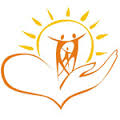